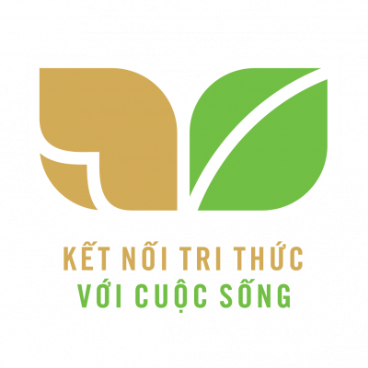 TIẾNG VIỆT 1
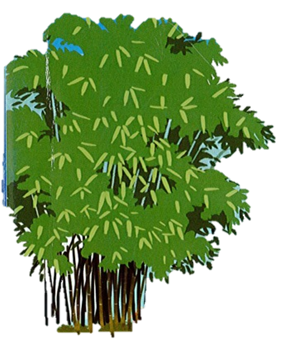 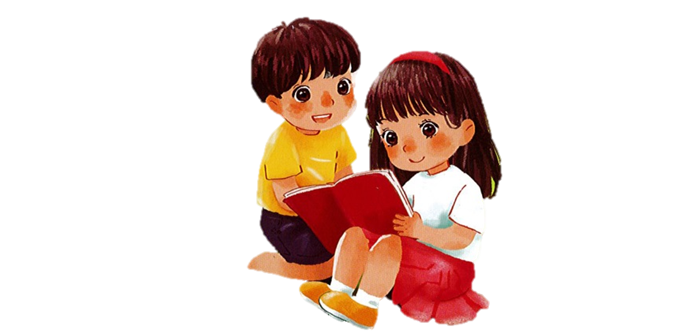 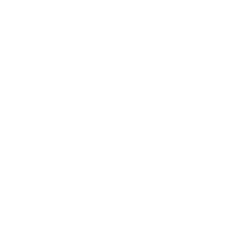 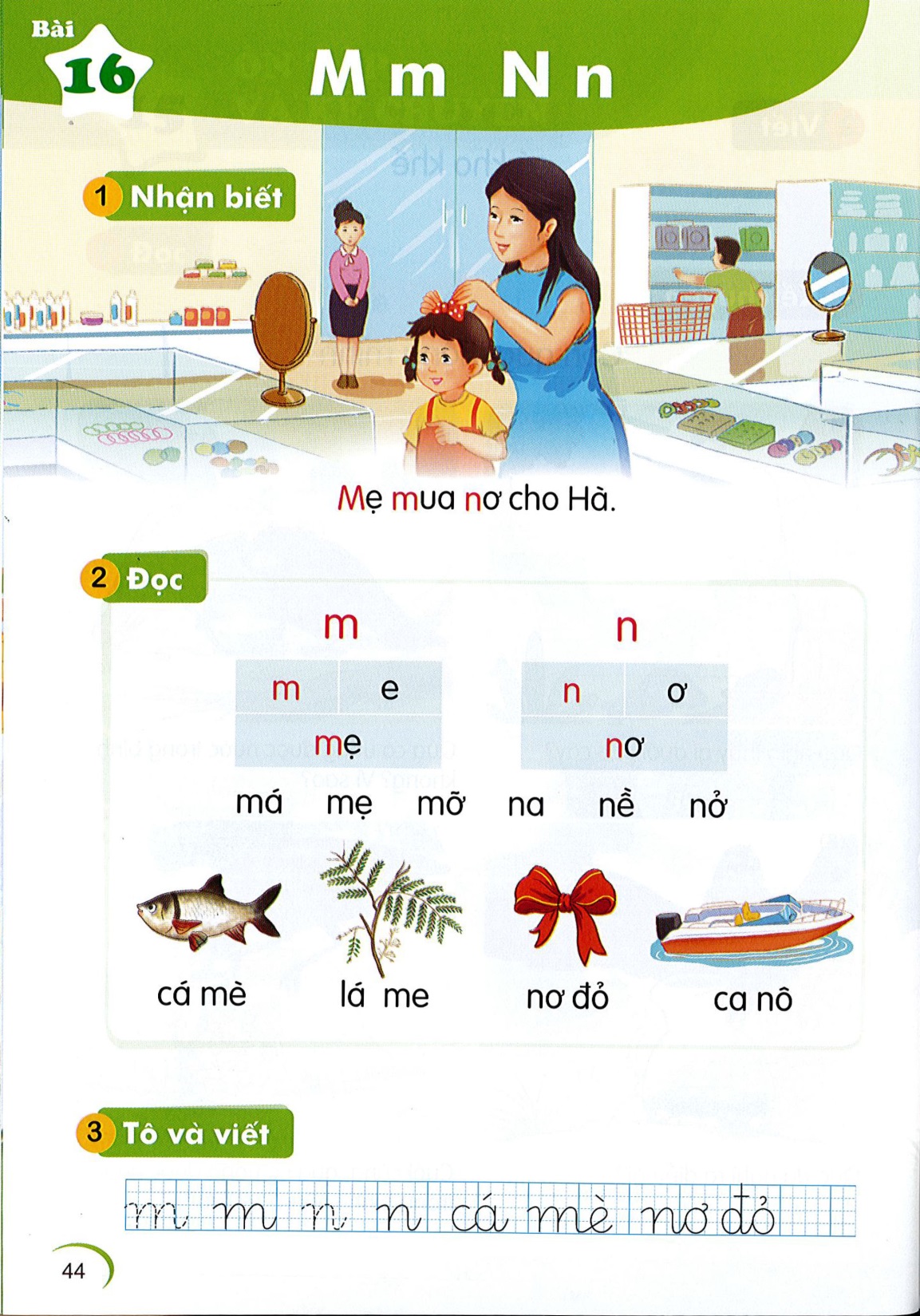 Bài
M  m	   N   n
16
Nhận biết
2
Mẹ mua nơ cho Hà.
m
n
Đọc
3
m
e
n
ơ
me
nơ
m
m
m
n
n
n
má
mẹ
mỡ
na
nề
nở
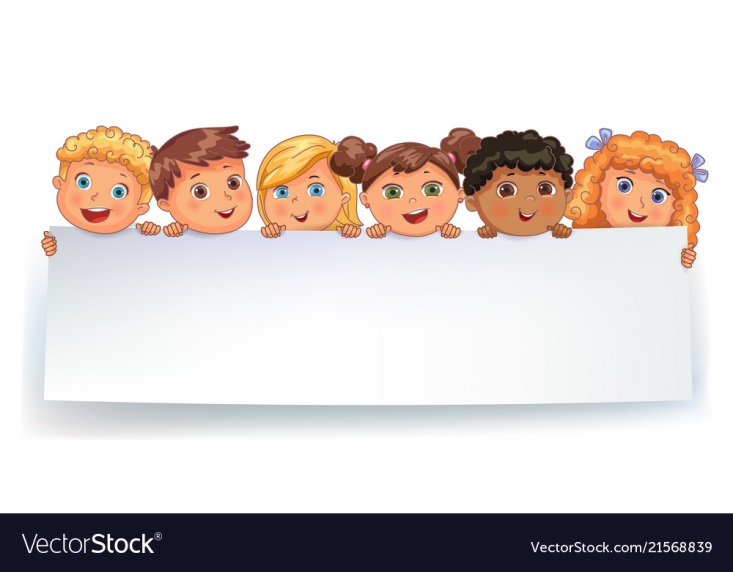 Thư giãn nào!
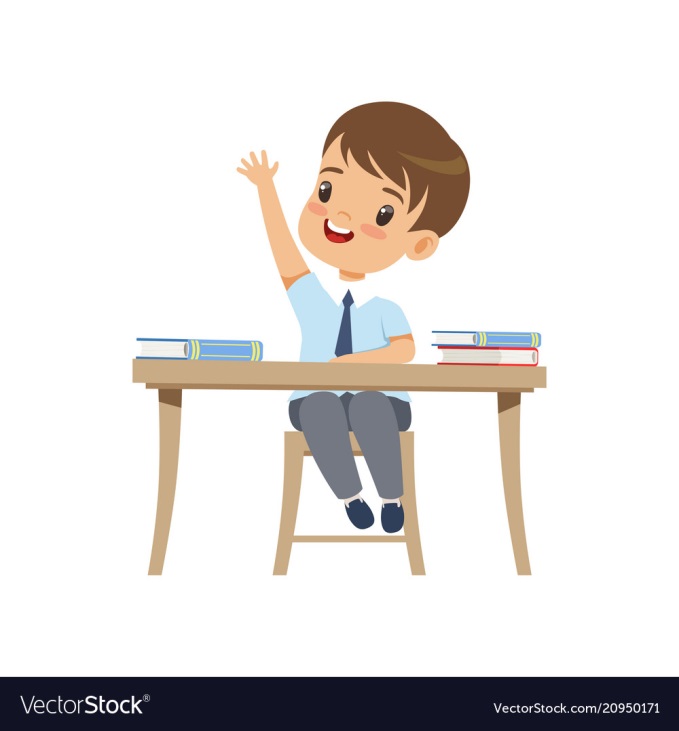 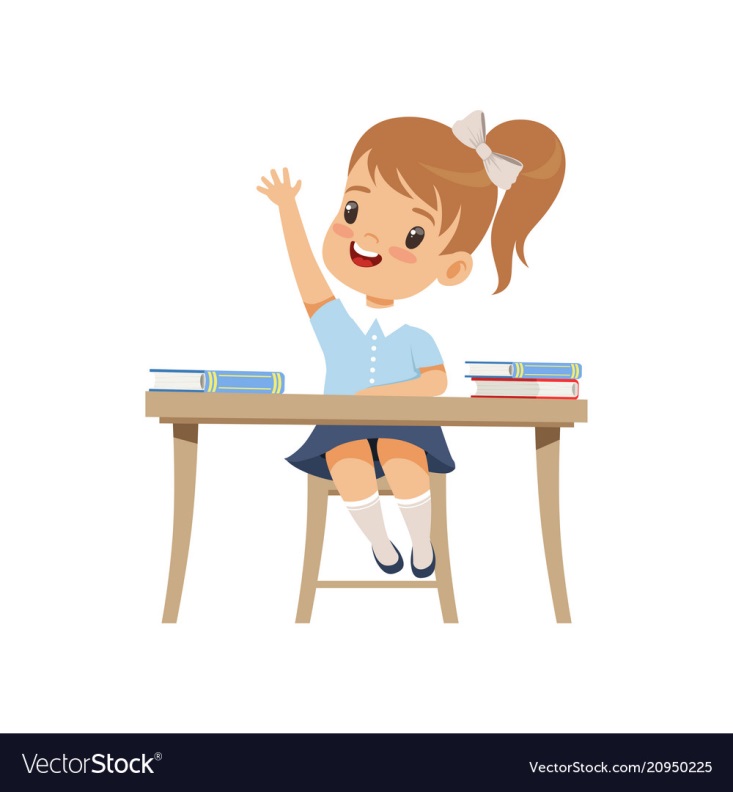 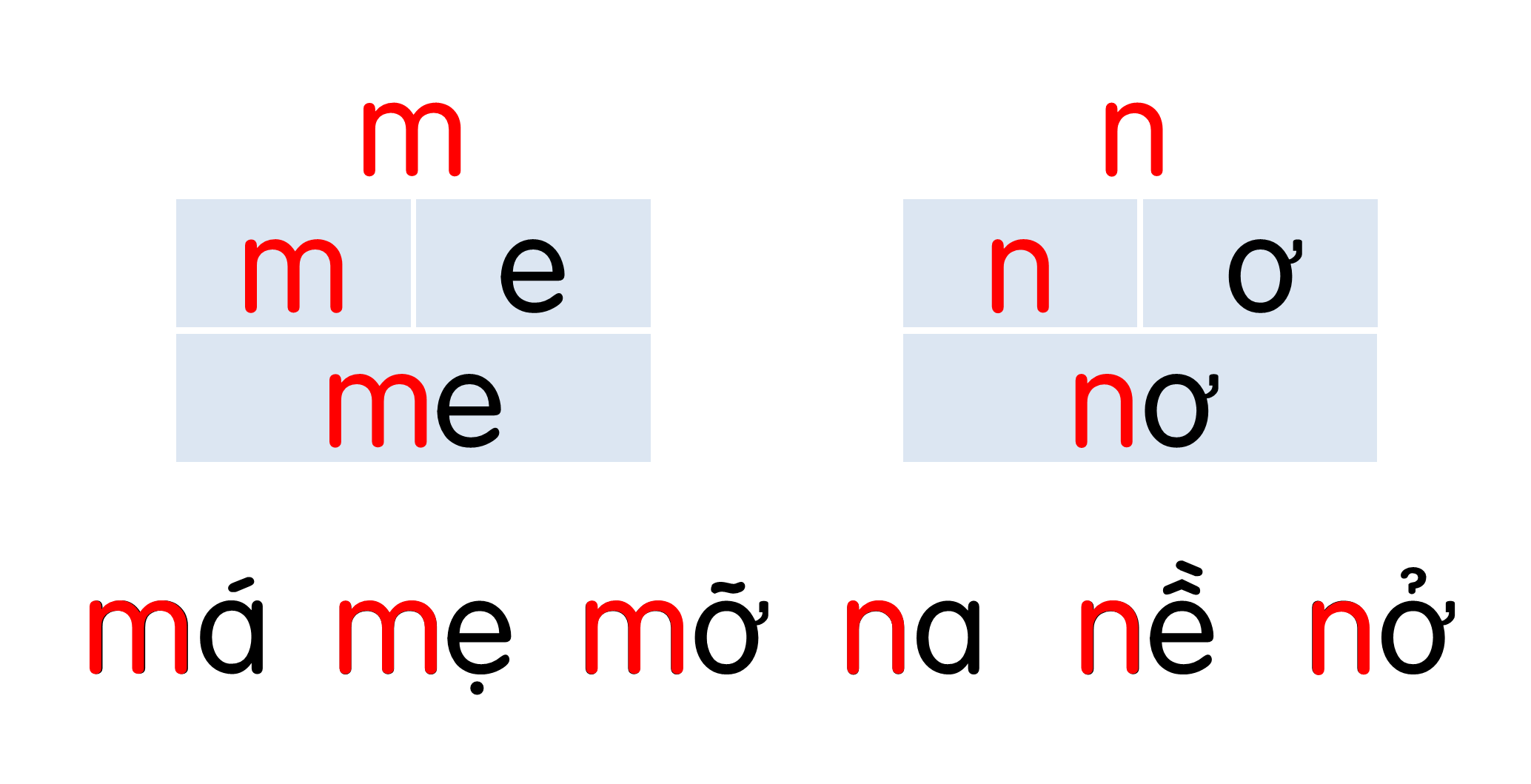 [Speaker Notes: Ôn lại]
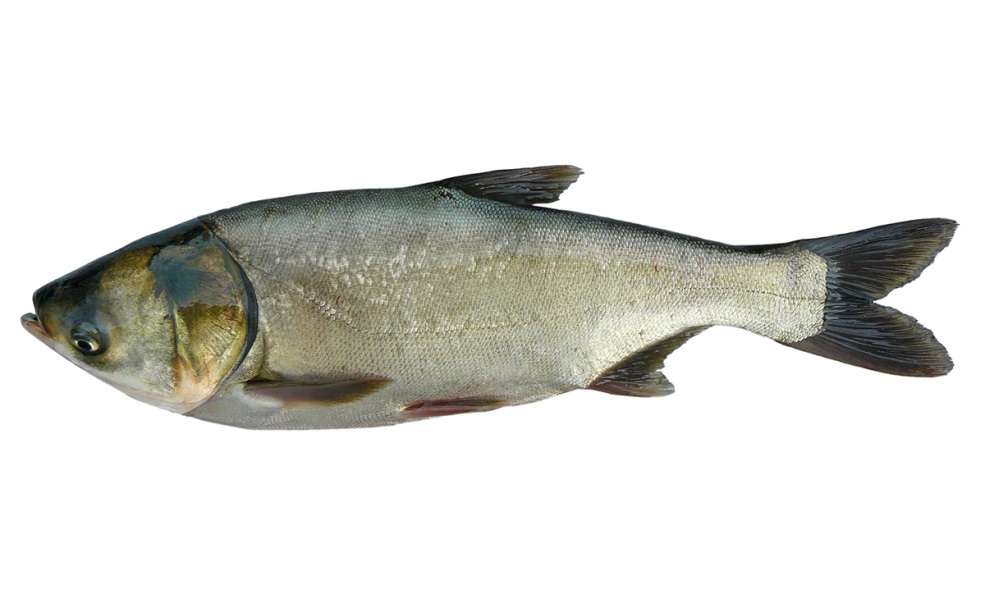 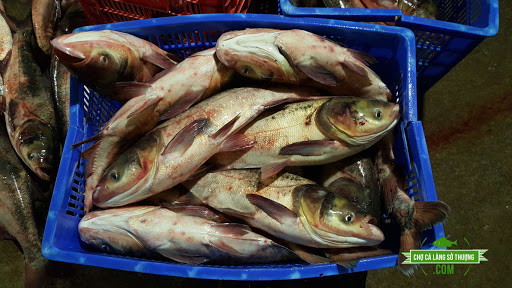 cá mè
m
[Speaker Notes: GV lưu ý cho hs: cá mè có nhiều loại: cá mè trắng, cá mè hoa…]
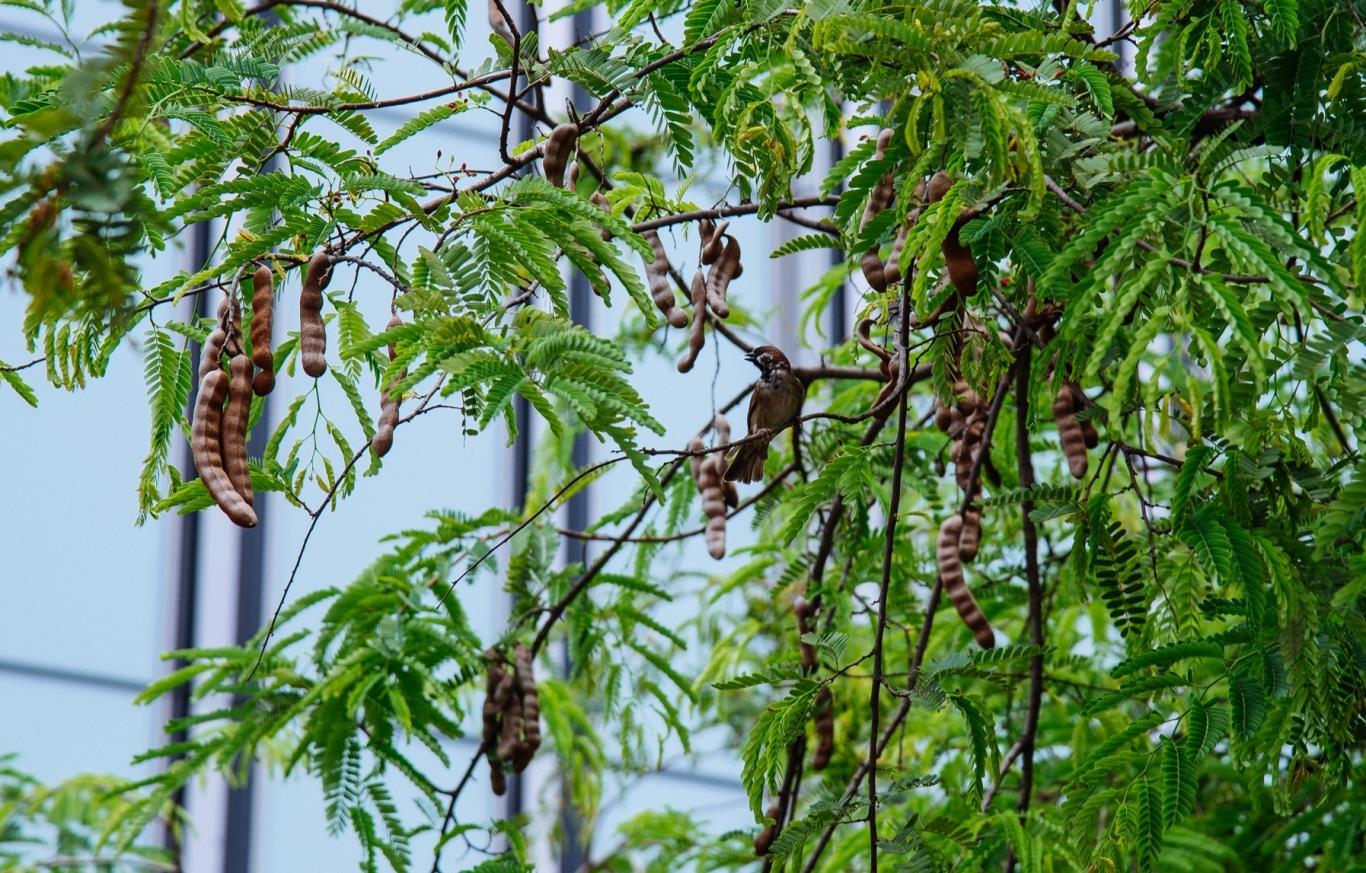 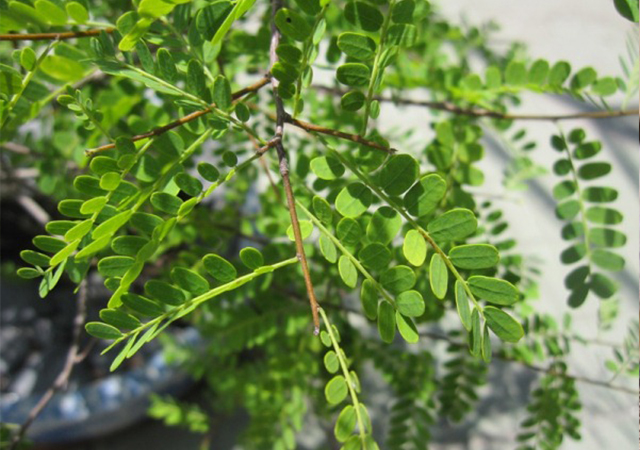 lá me
m
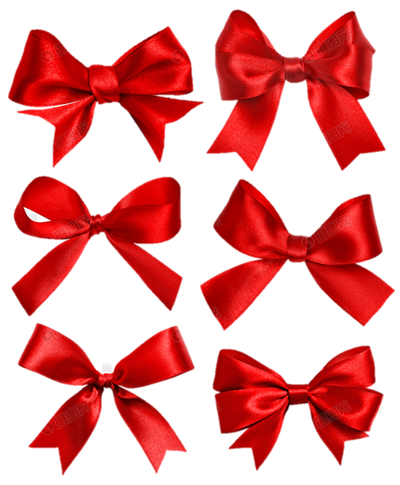 nơ đỏ
n
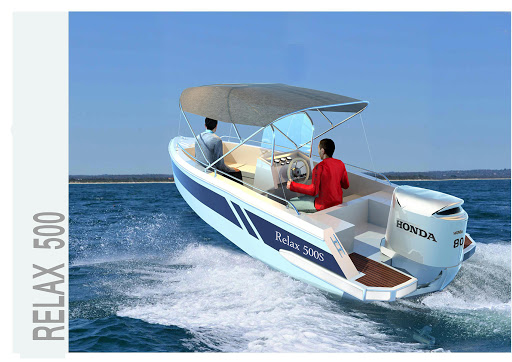 ca nô
n
[Speaker Notes: GV lưu ý GD HS an toàn khi tham gia PTGT đường thuỷ]
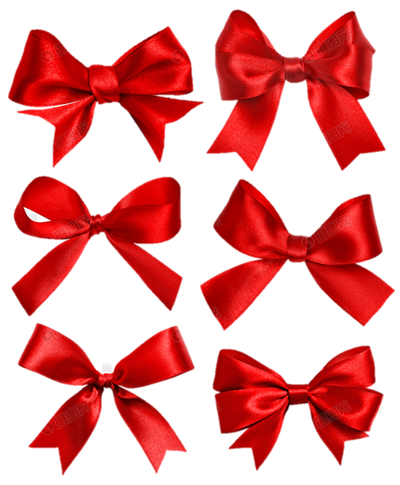 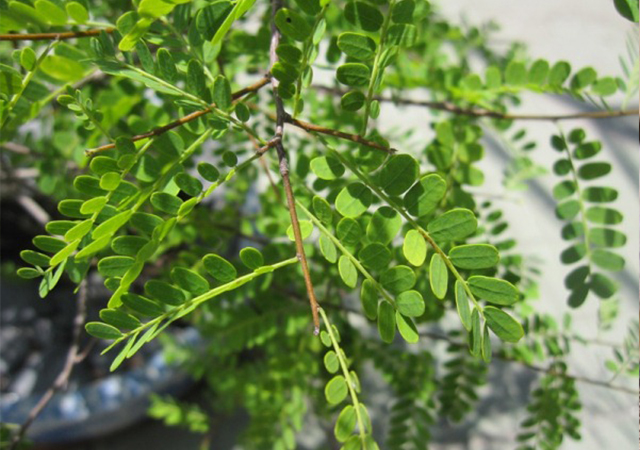 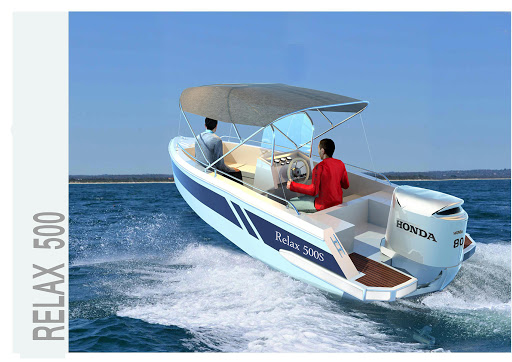 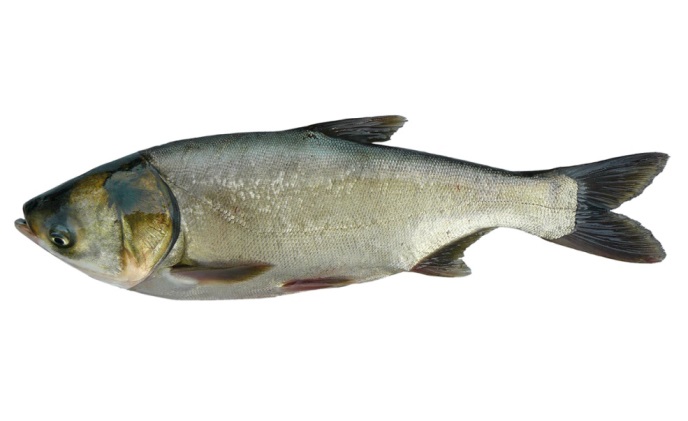 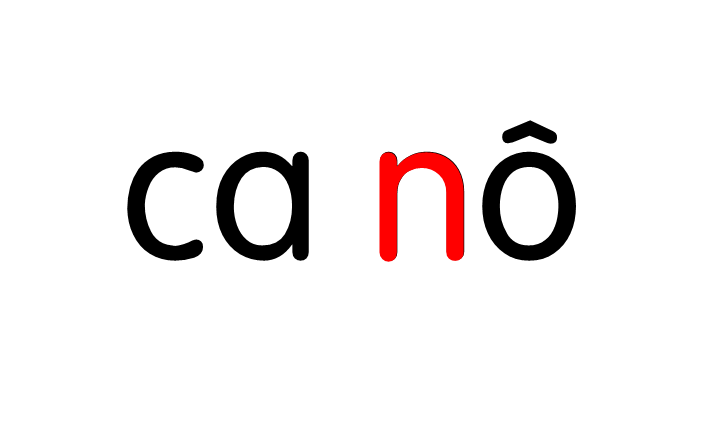 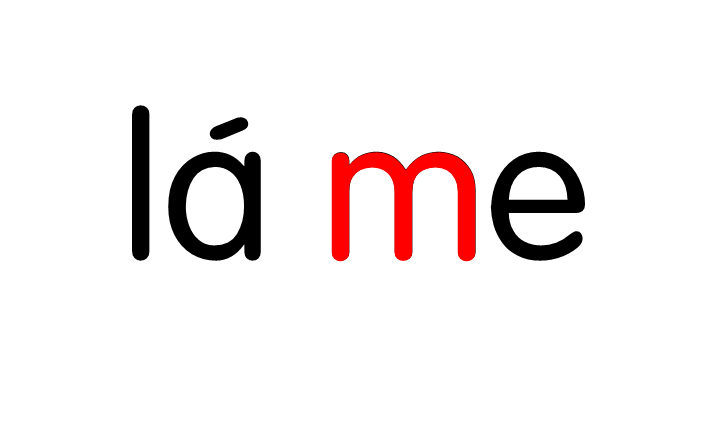 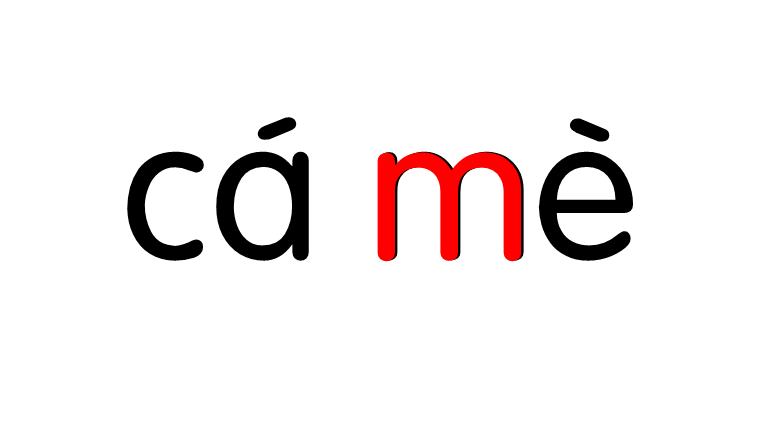 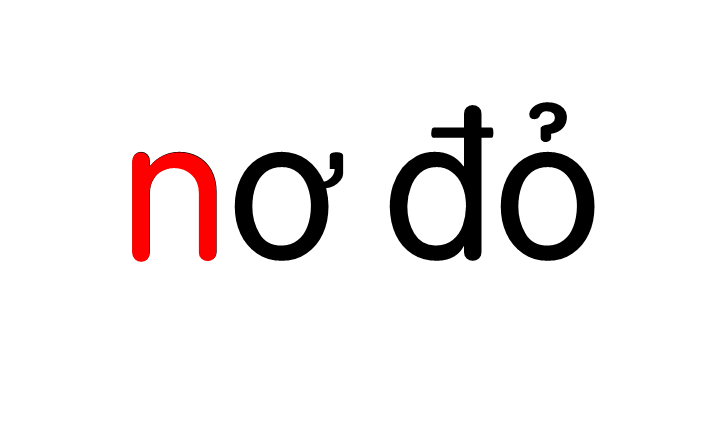 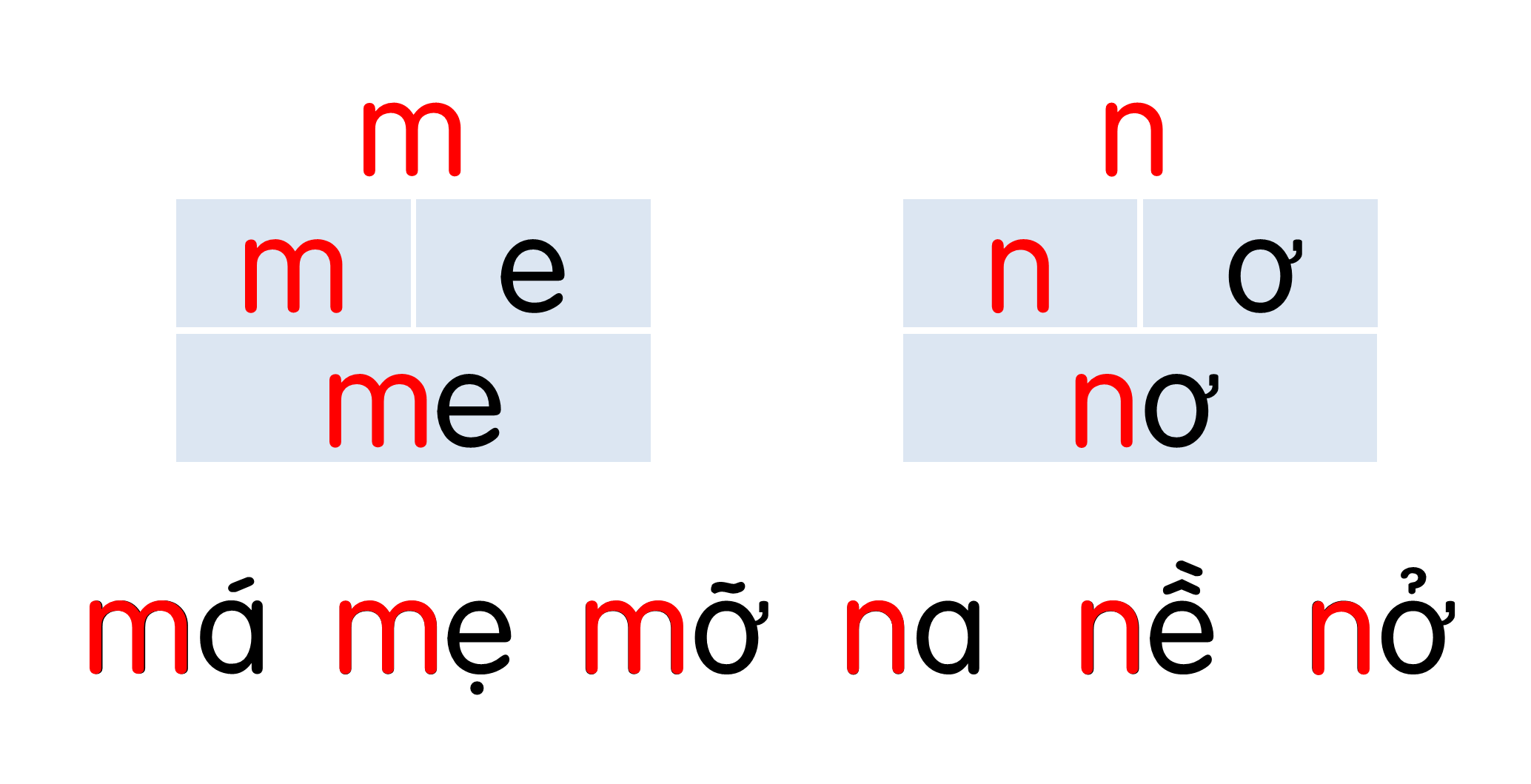 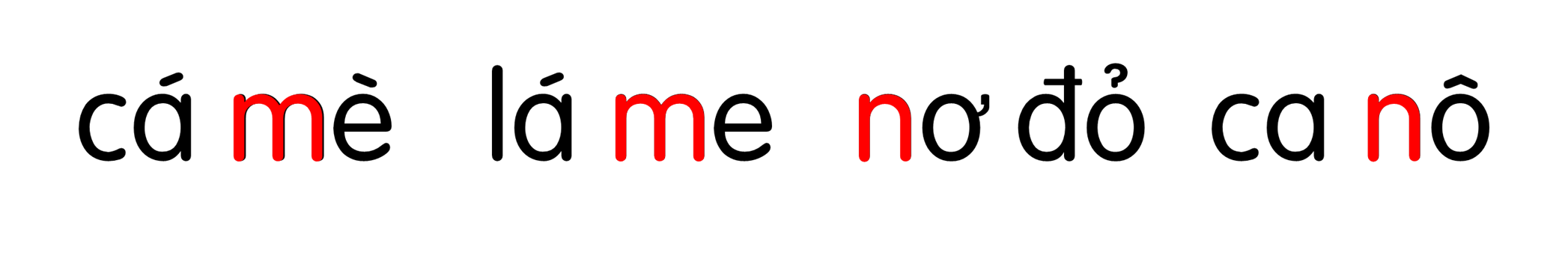 Hướng dẫn viết bảng
4
m
n
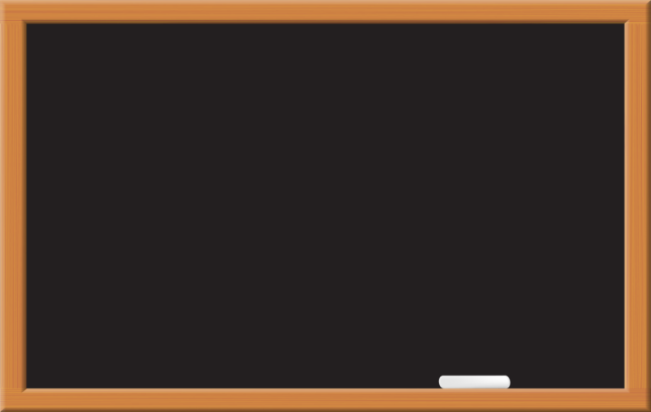 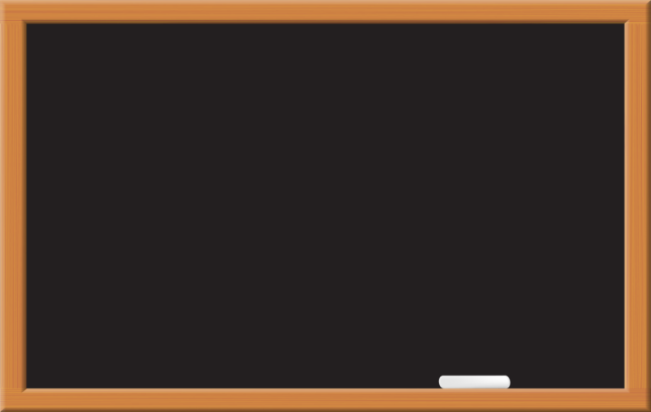 So sánh
j
w
j
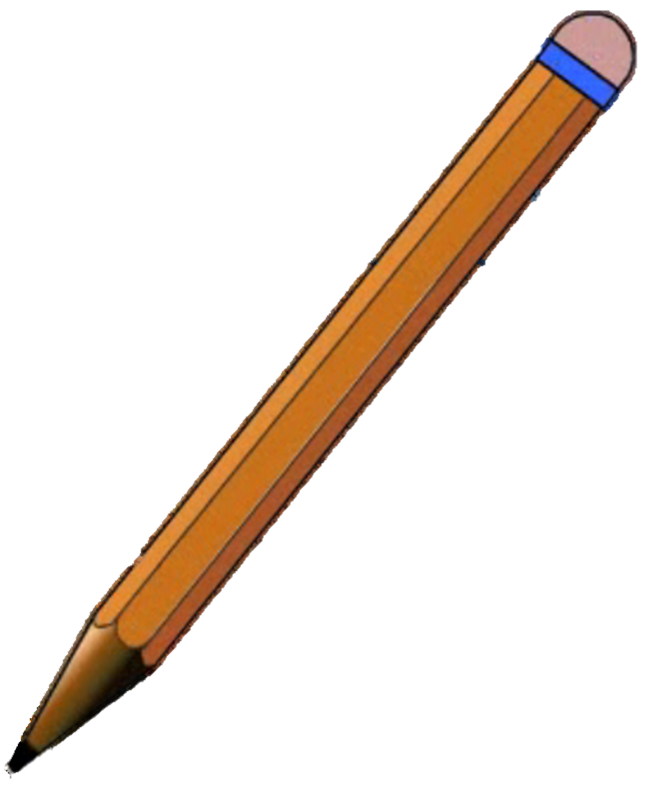 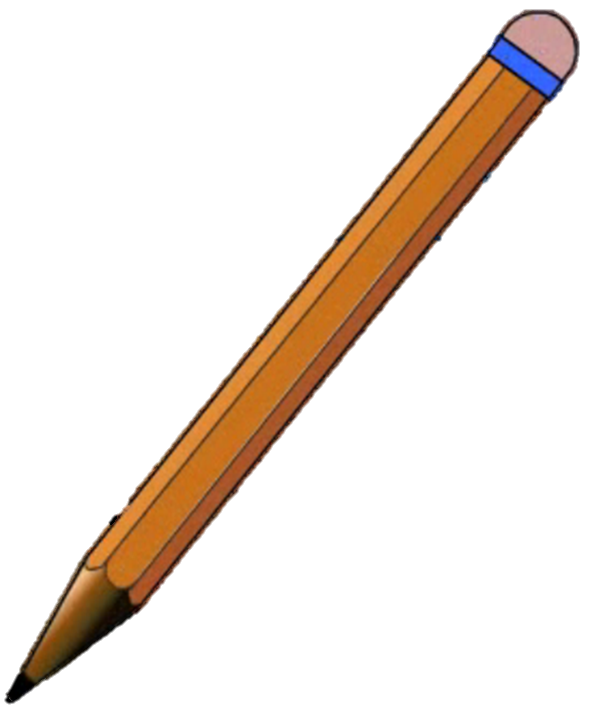 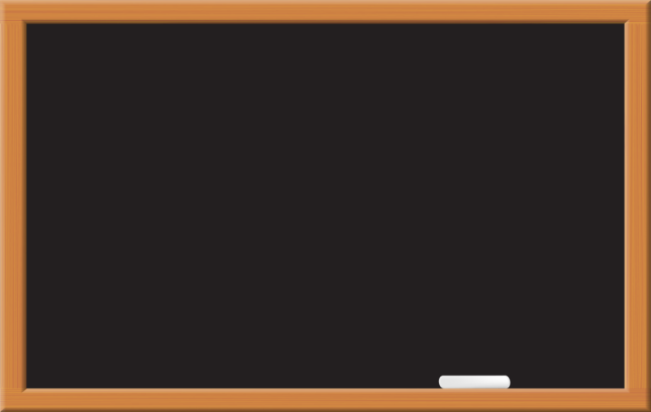 Ε∆
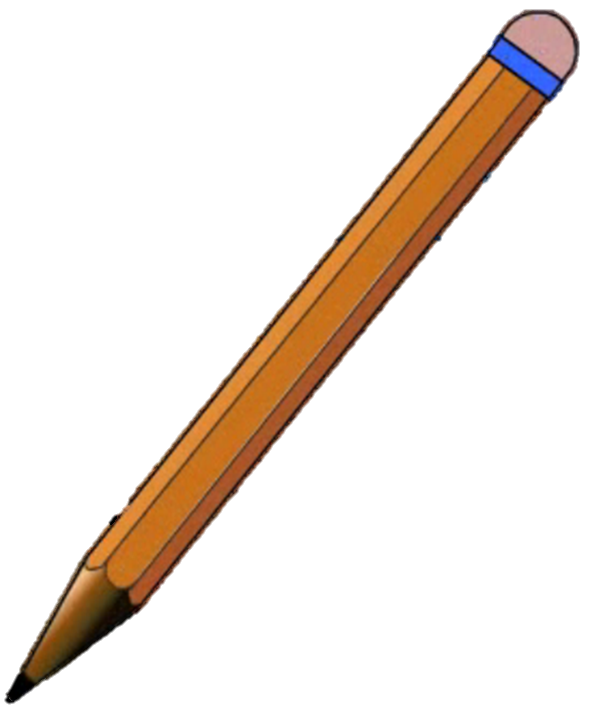 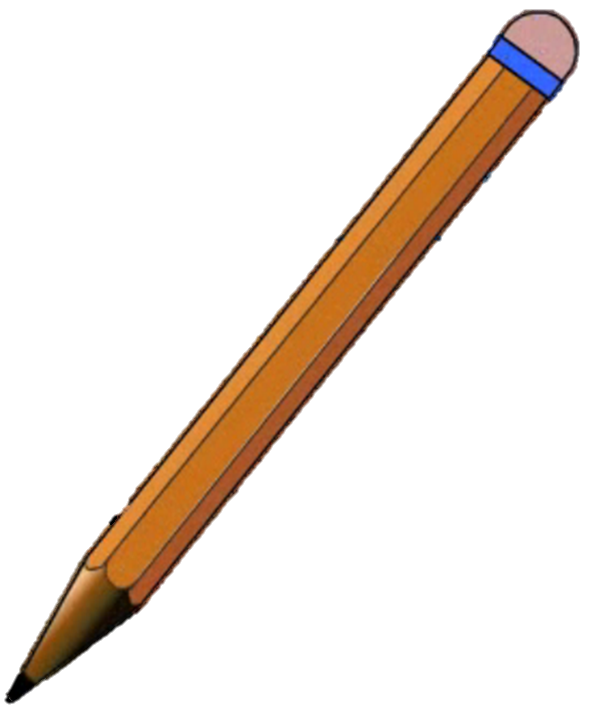 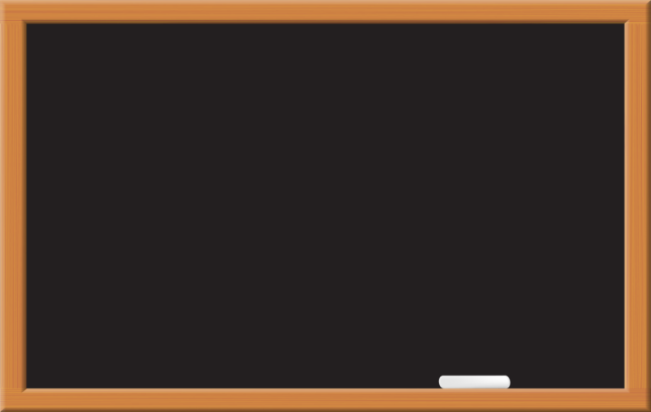 wơ
Viết vở
5
cá Ε∆
Viết vở
5
wơ đỏ
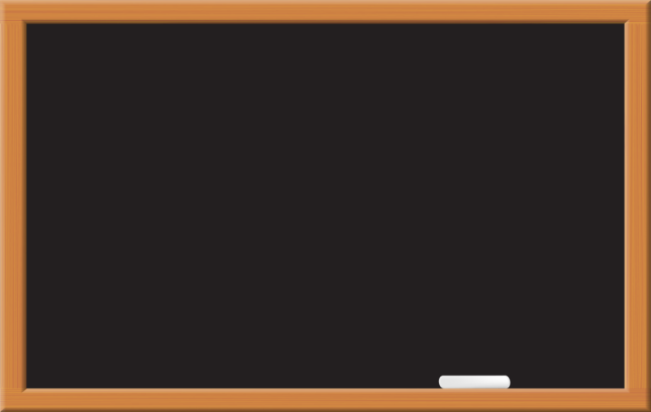 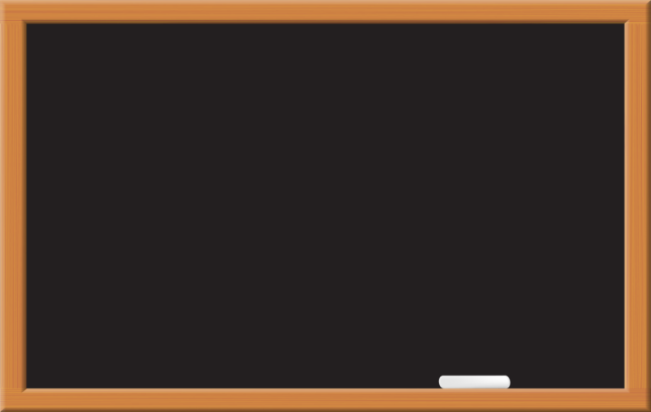 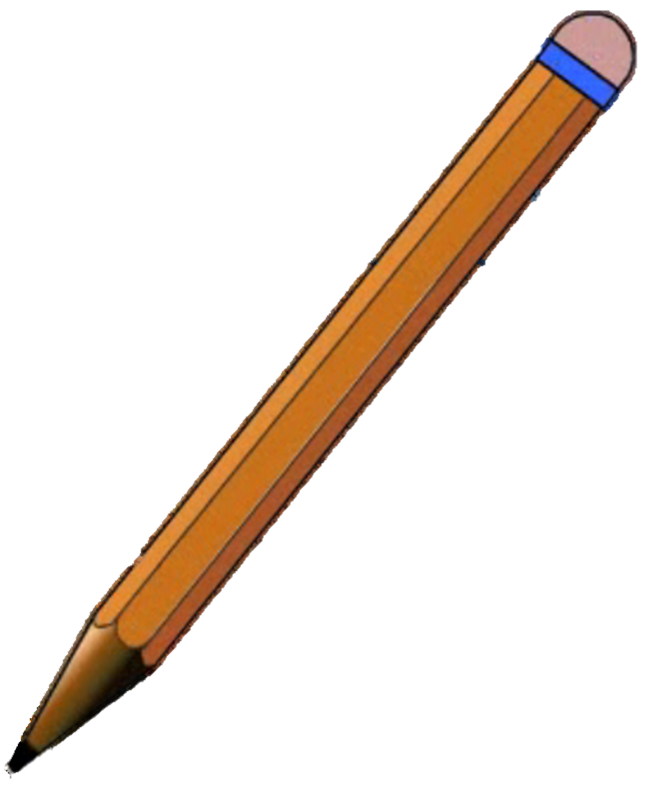 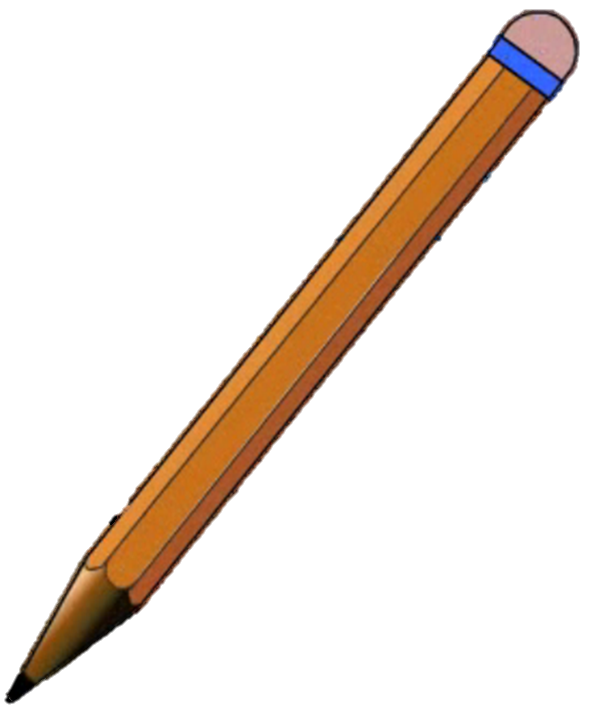 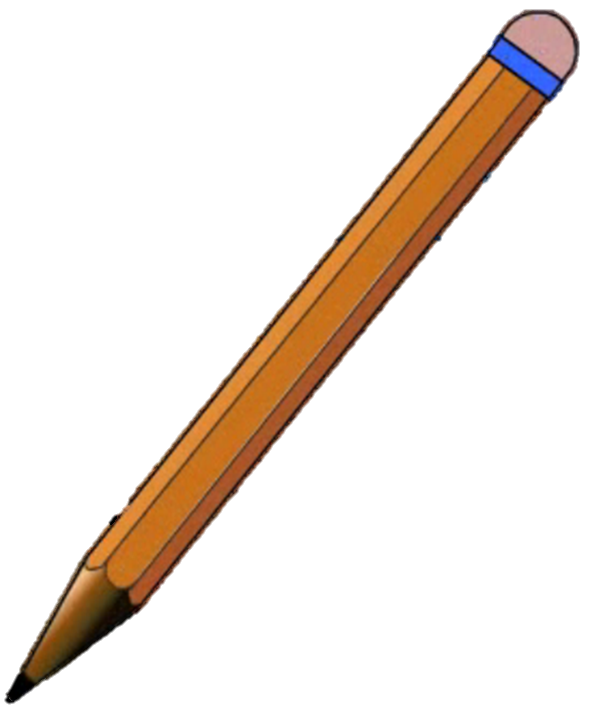 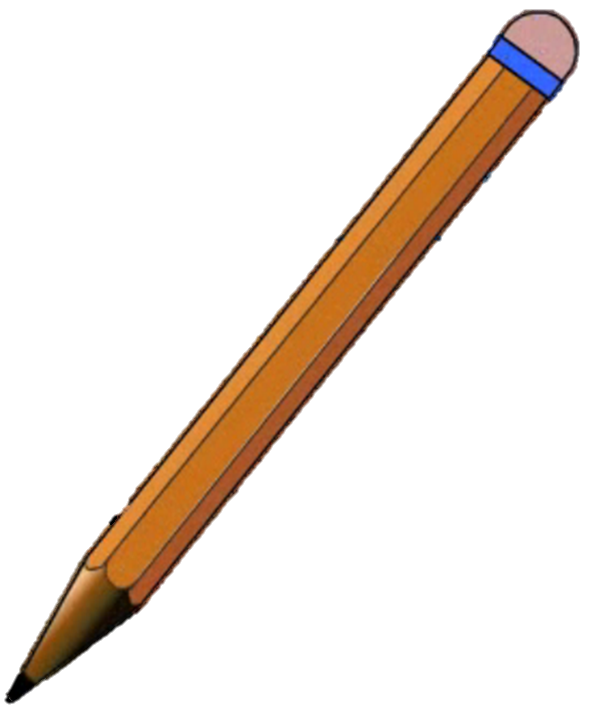 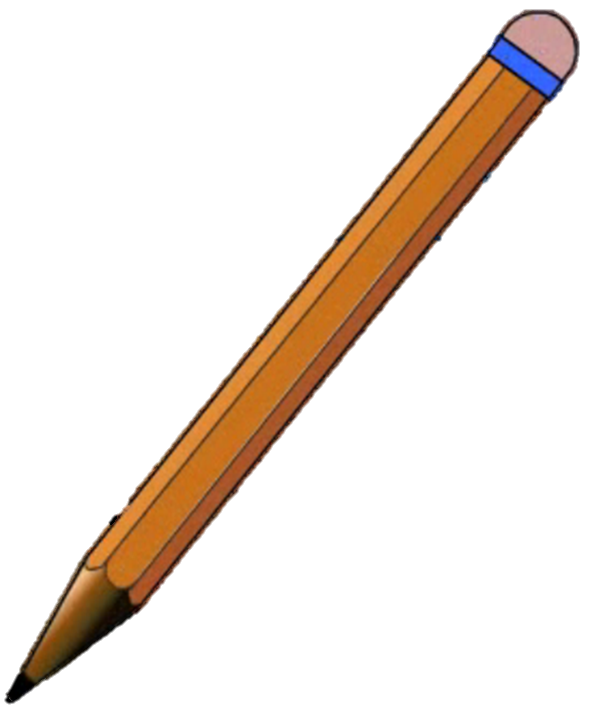 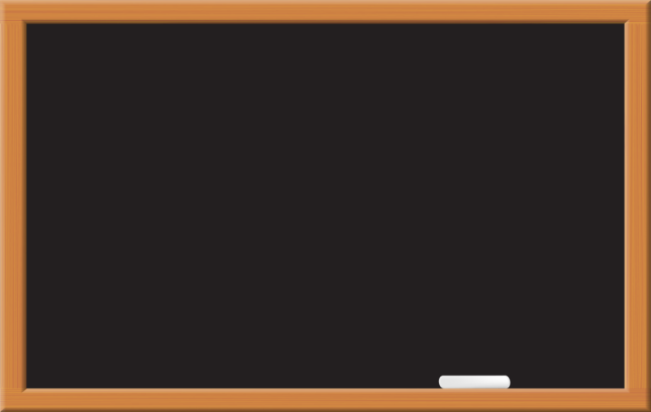 cá Ε∆
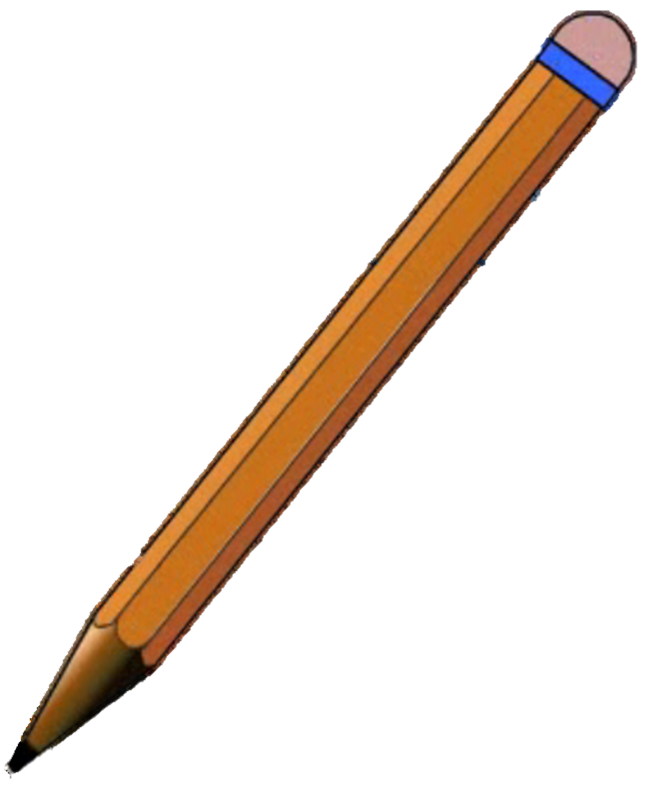 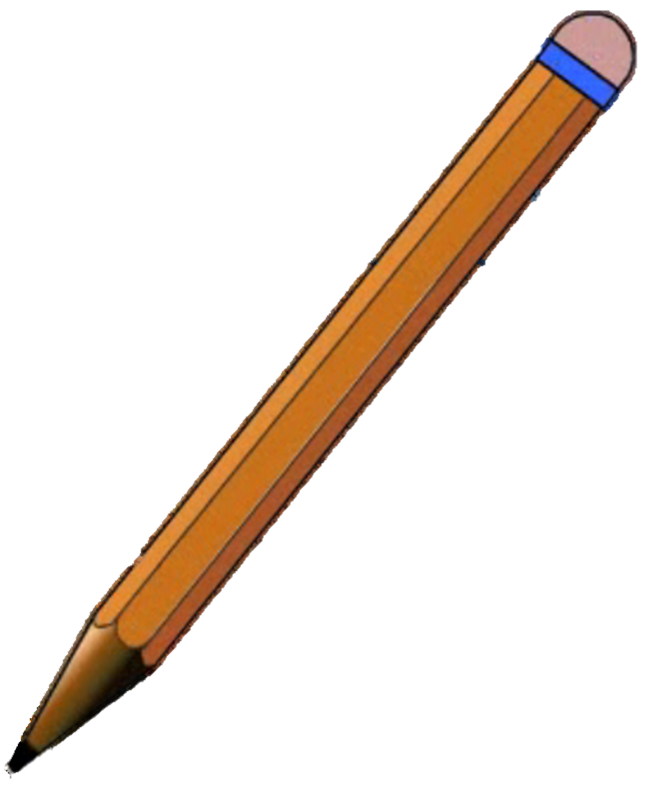 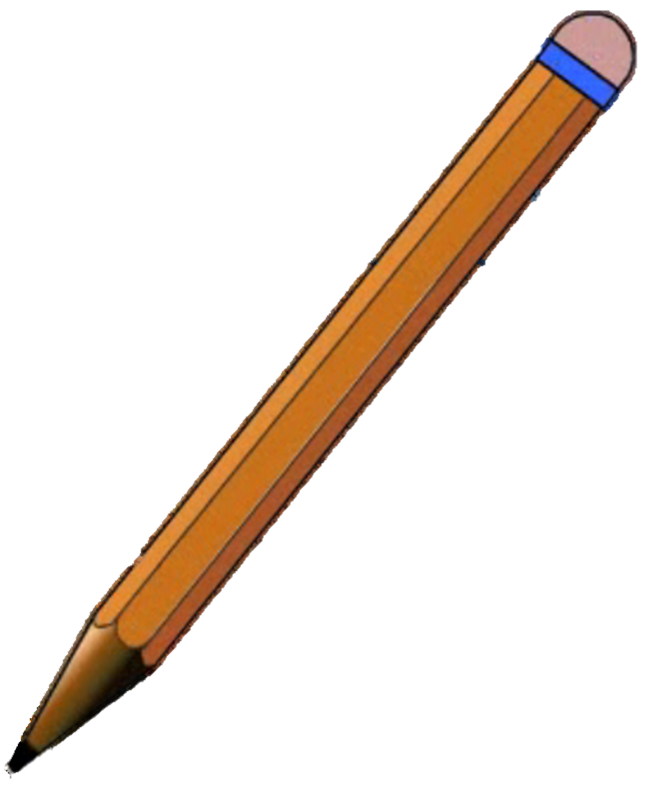 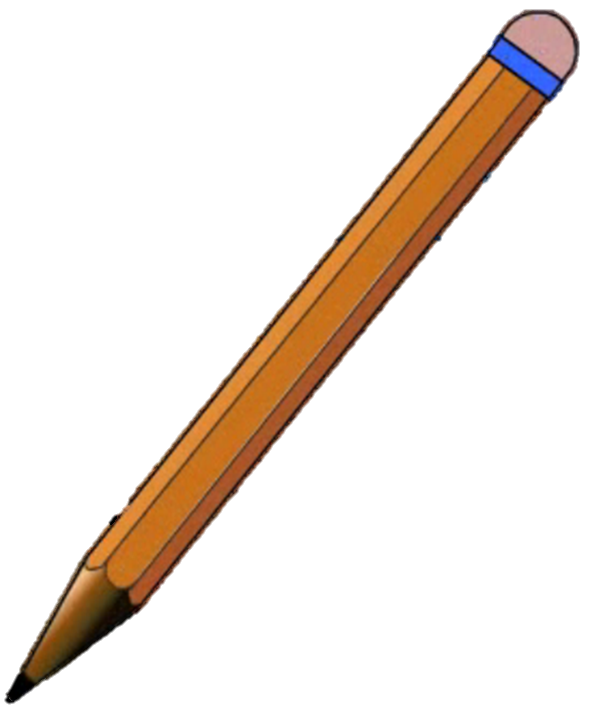 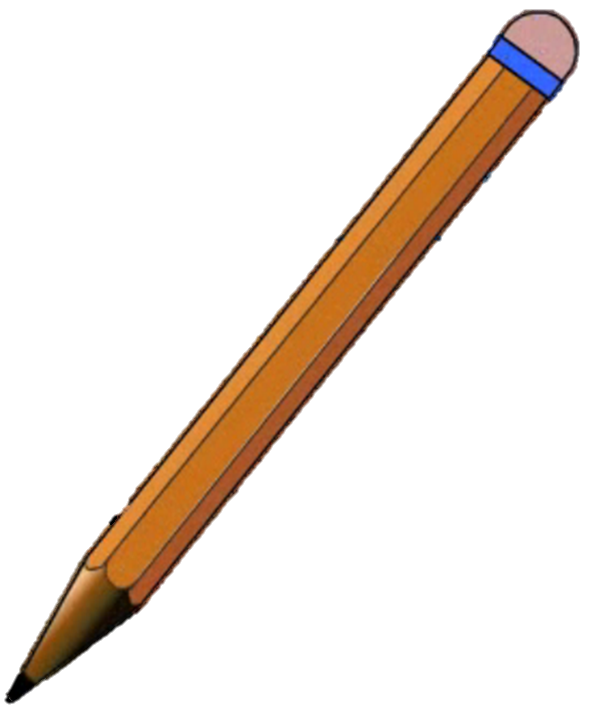 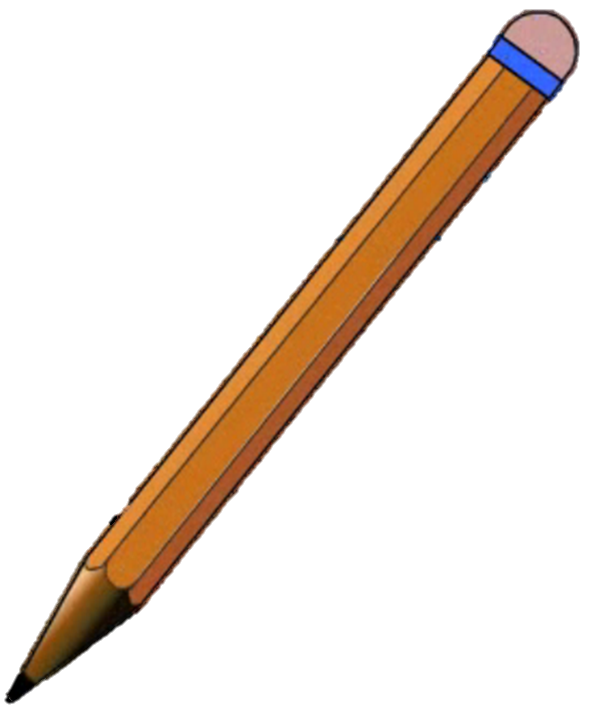 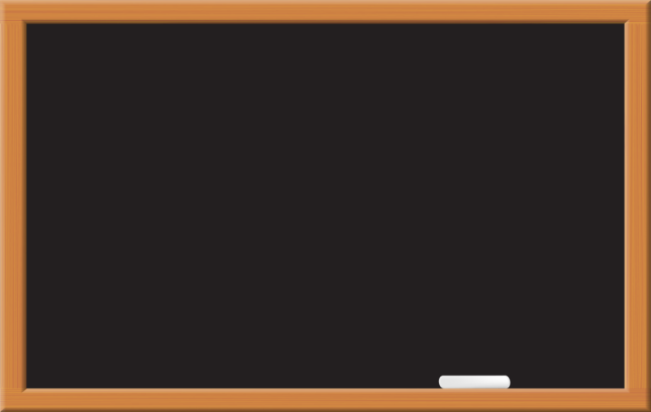 wơ đỏ
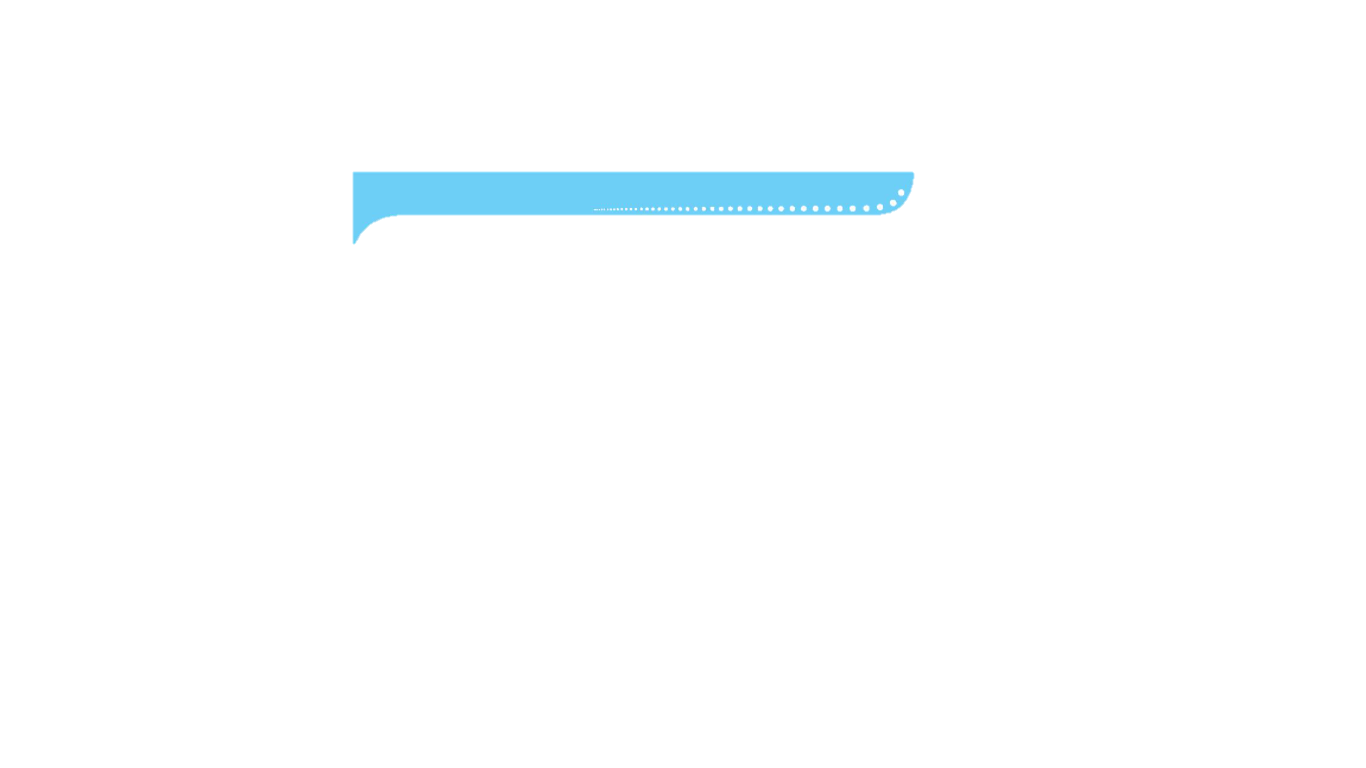 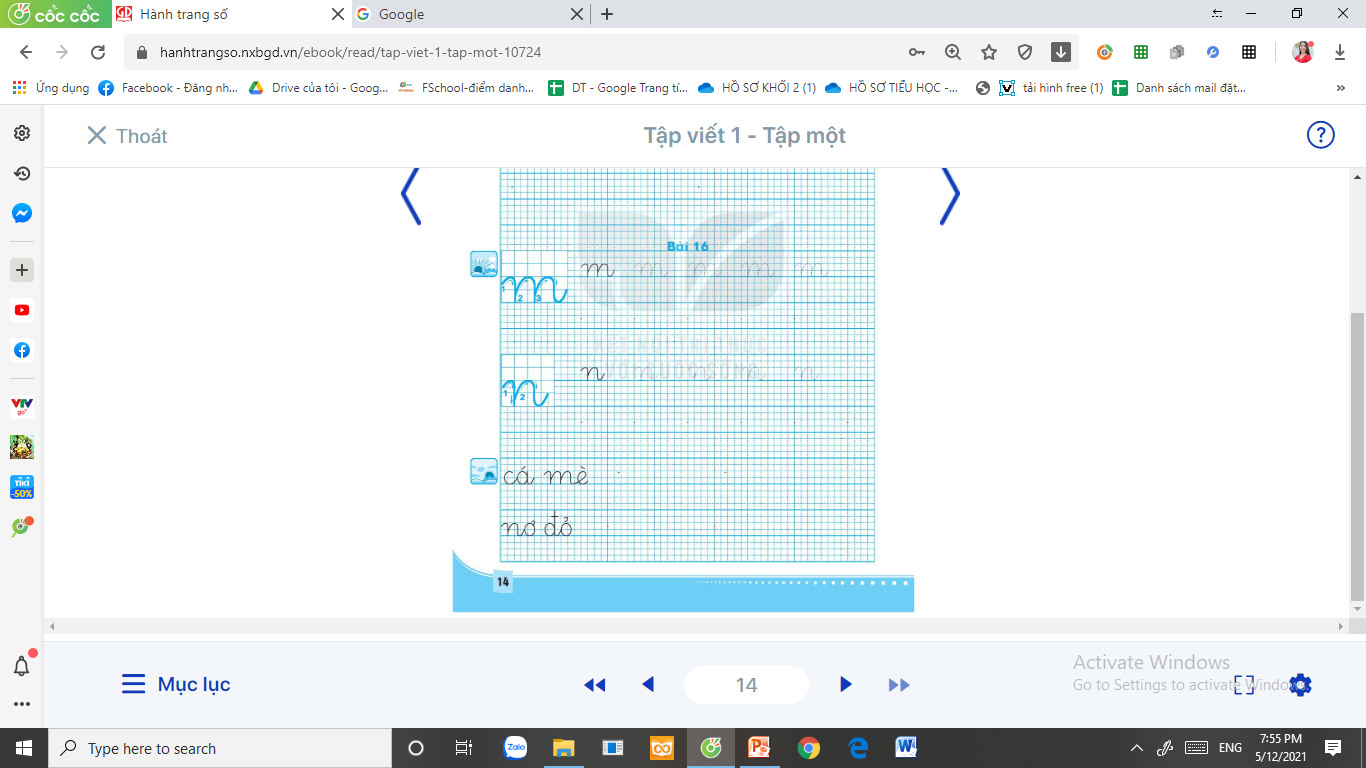 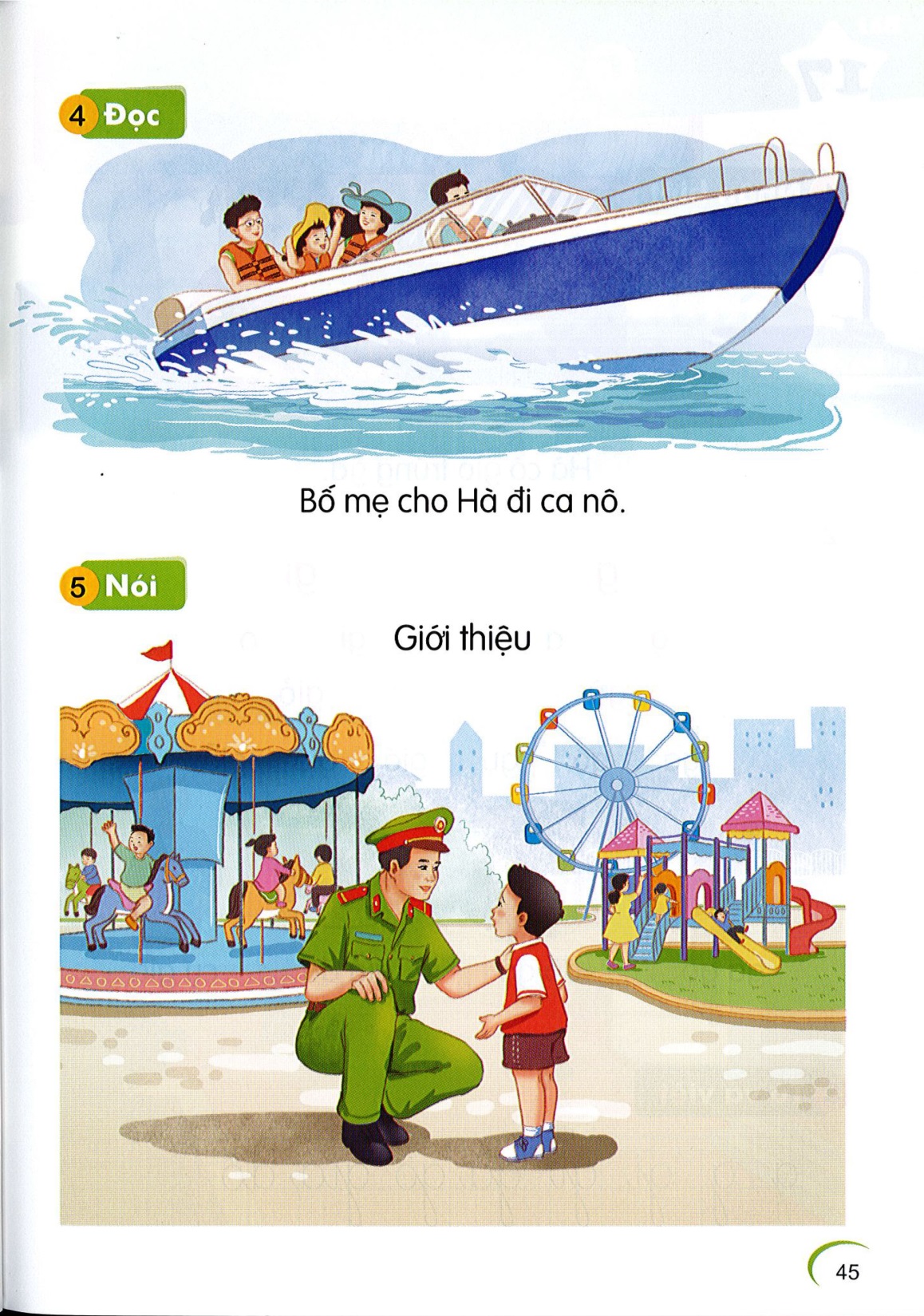 Đọc
6
m
n
Bố mẹ cho Hà đi ca nô.
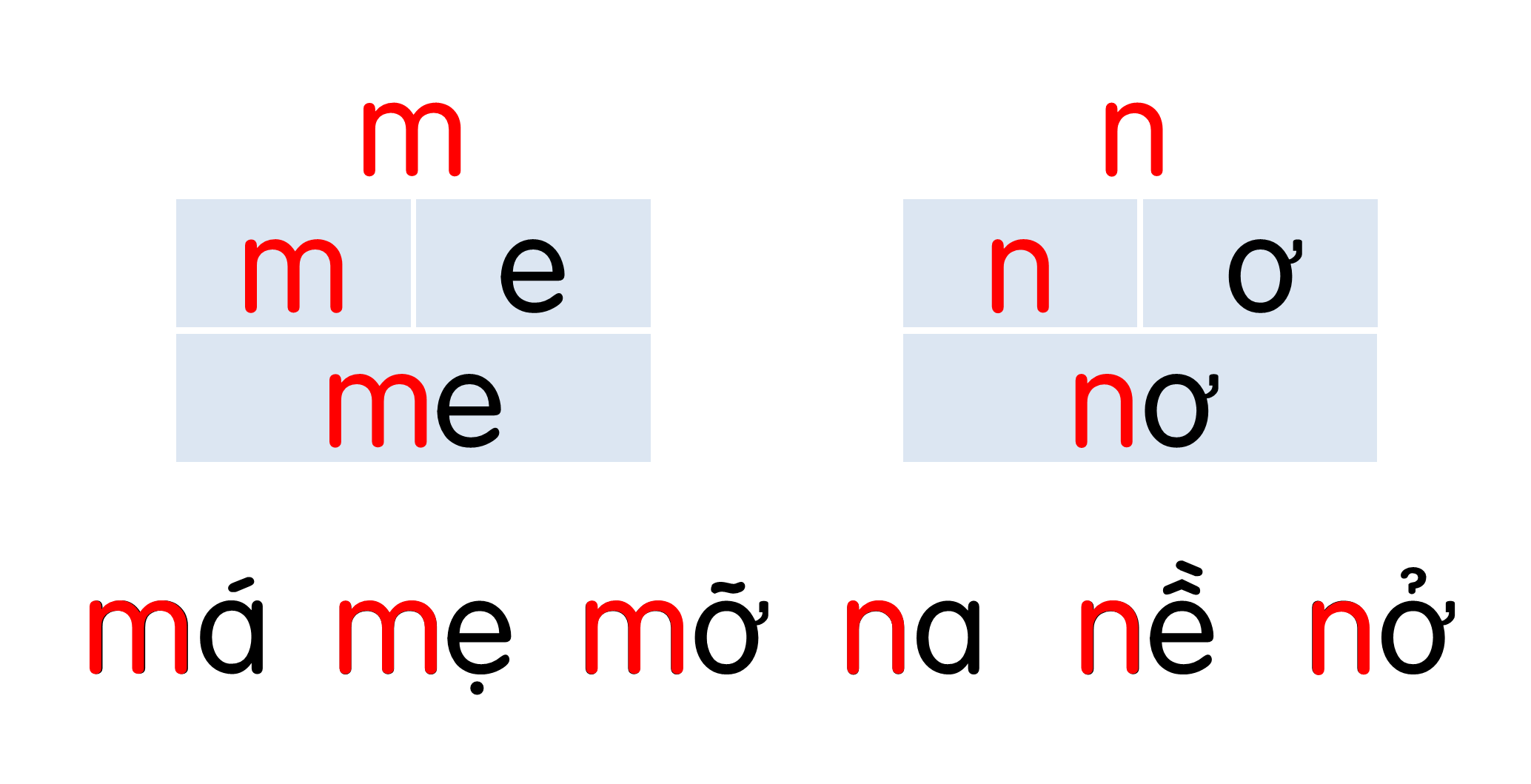 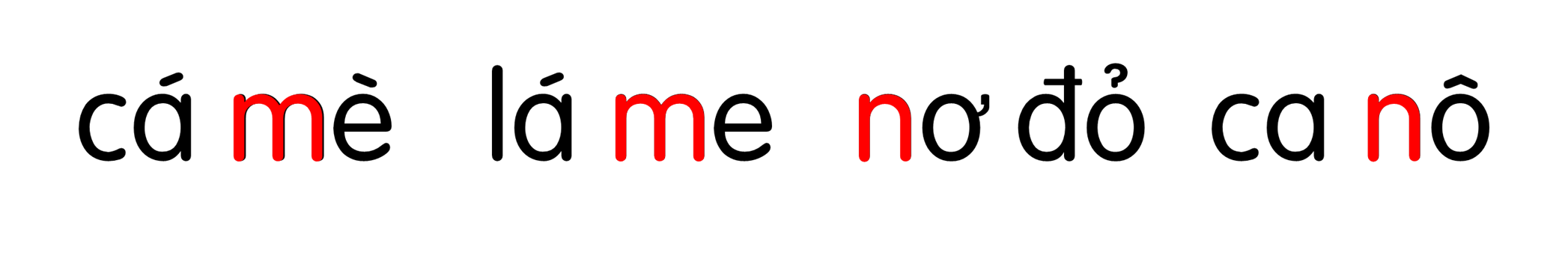 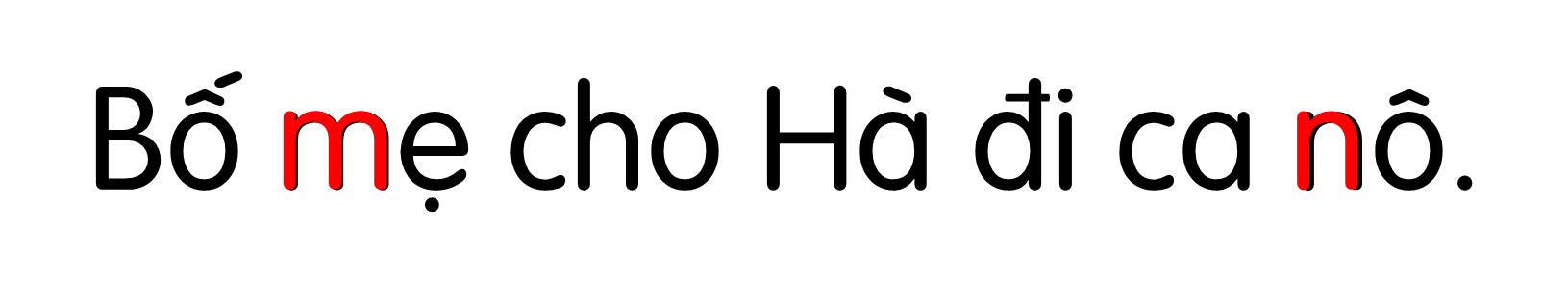 Giới thiệu
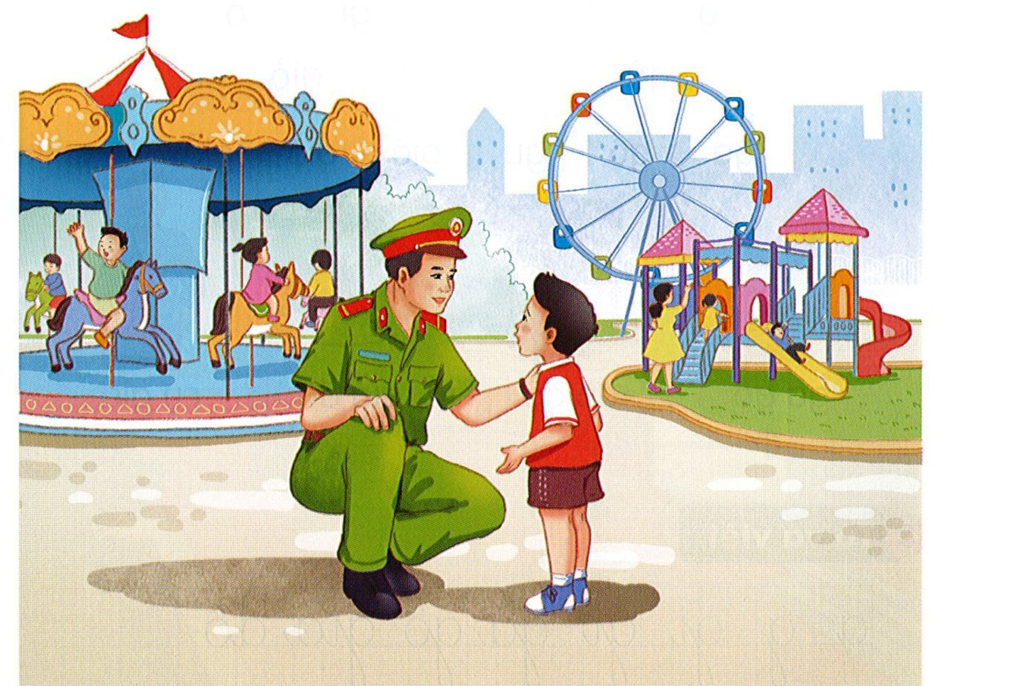 Nói
7
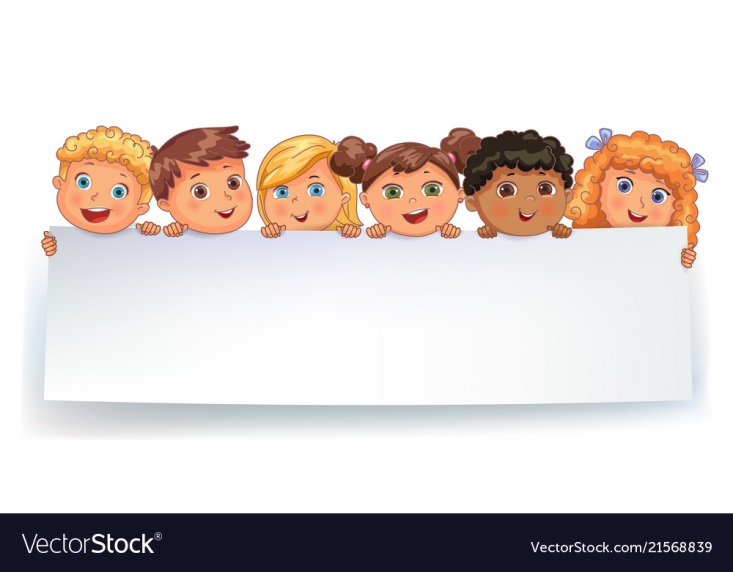 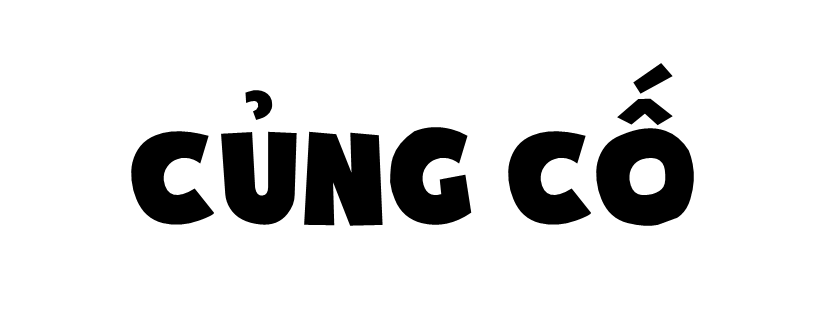 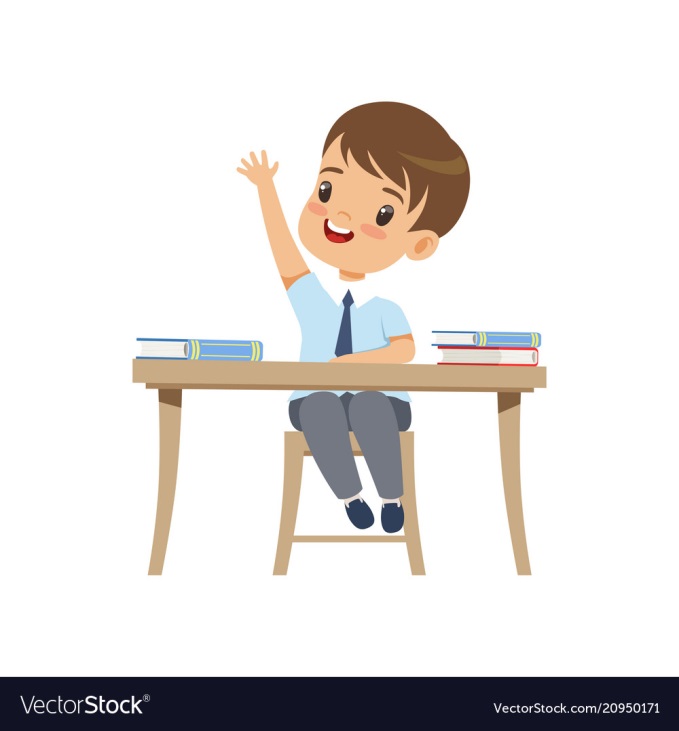 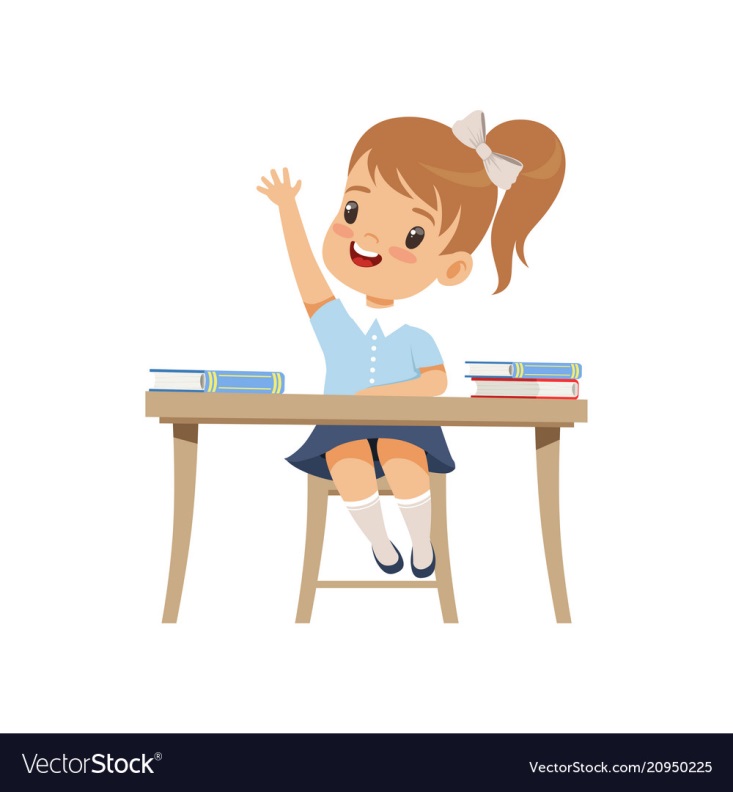 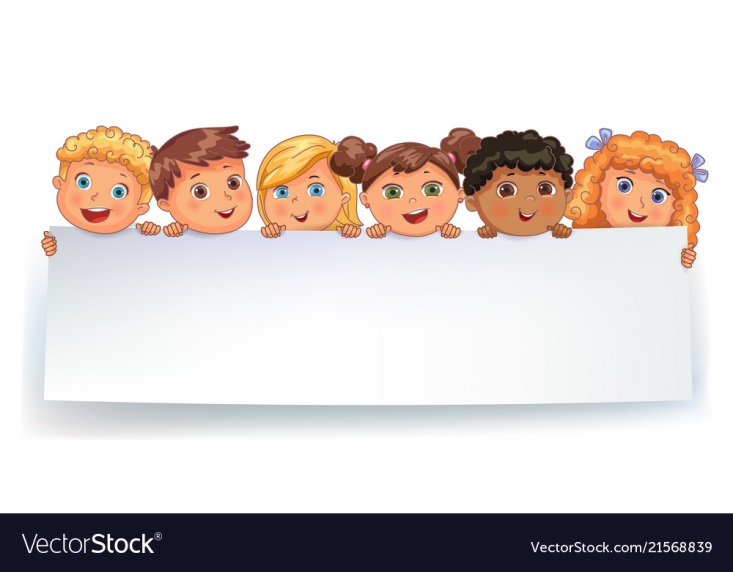 Dặn dò
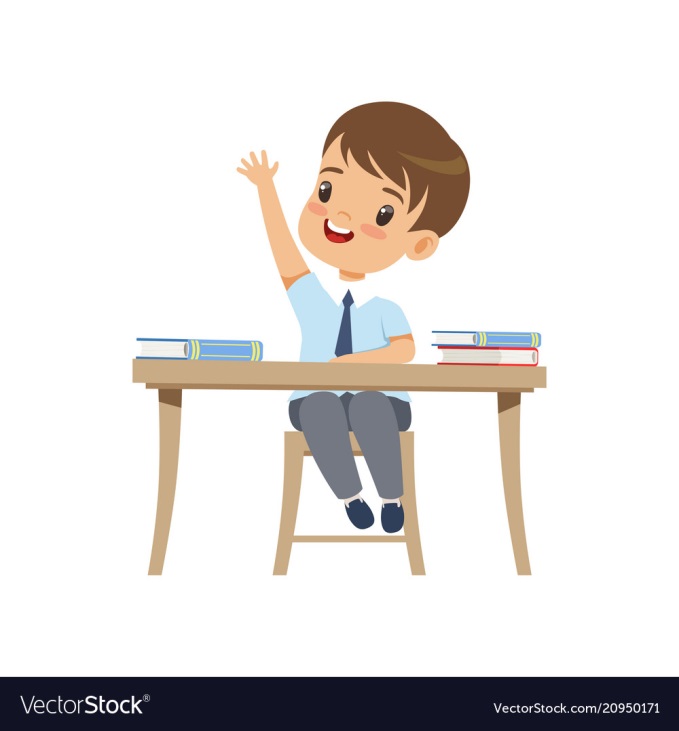 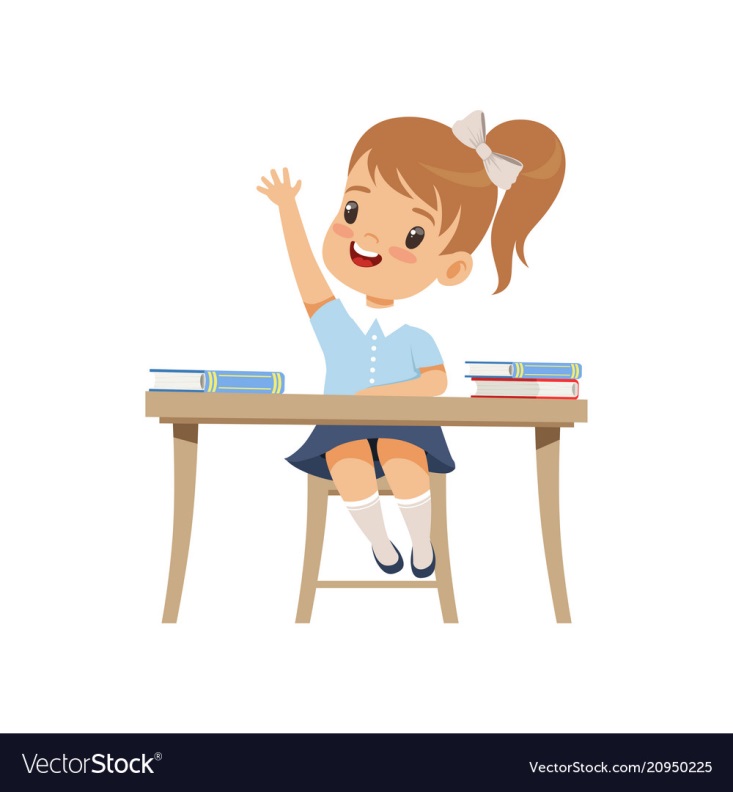